Warm-up
How many significant figures?
607.0 g
0.020  cm
310 g
Round the following to two sig figs:
25.78 cm
0.007 m
0.100 g
Perform these operations:
15.32 x 74.0092
8.178 / 0.0032
172.8 / 56
Conversions
Whitaker
Unit One, Day Three
28 August 2013
Scientific notation
Really small numbers
Have negative exponents
0.0015 cm = 1.5 X 10 -3
Really large numbers
Have positive exponents
34,500 = 3.45 X 10 4
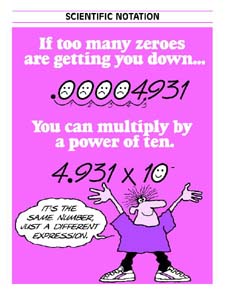 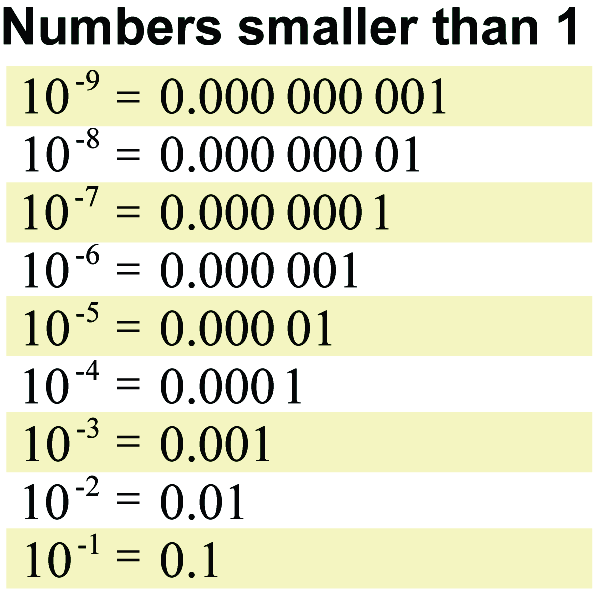 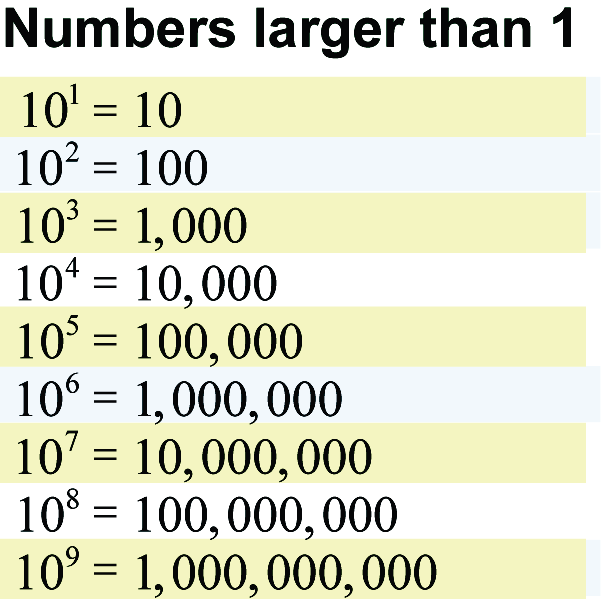 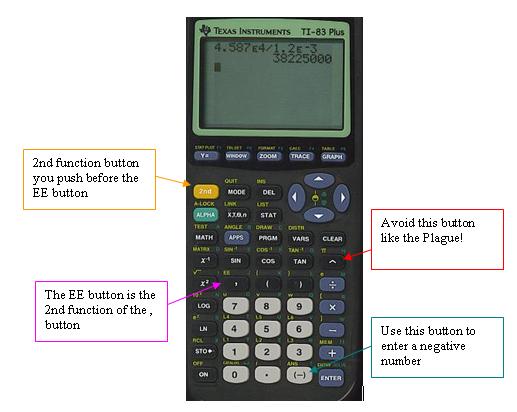 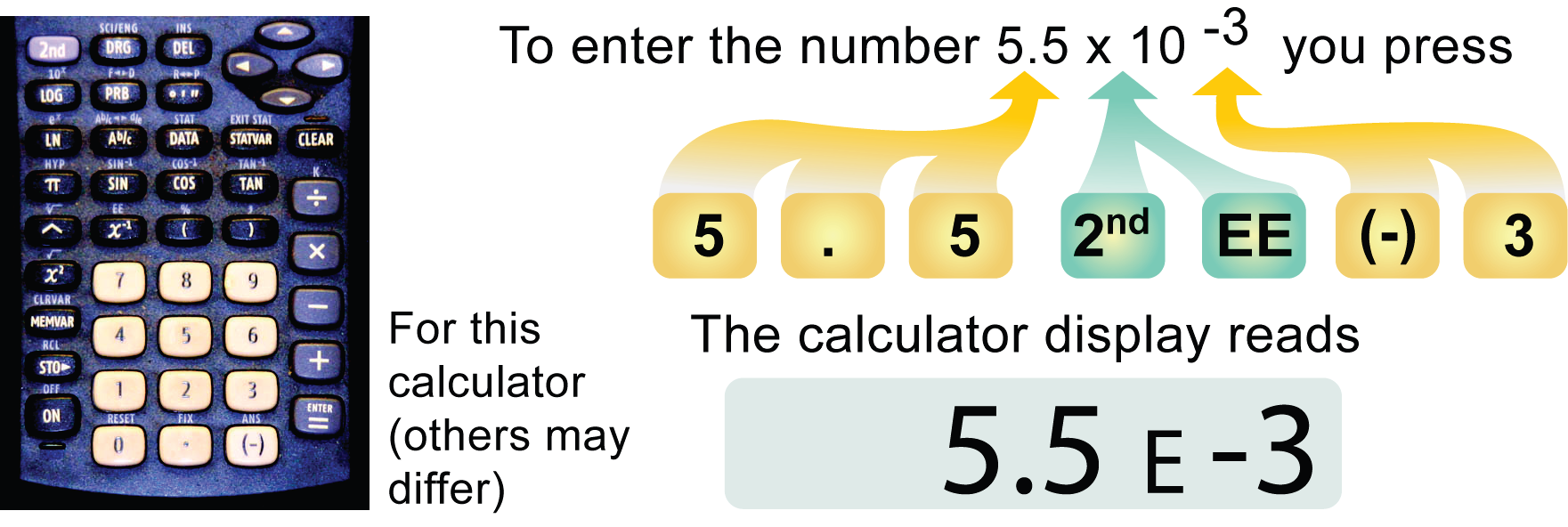 Convert 0.00065 to scientific notation.
Convert 34,500 to scientific notation.
Metric Conversions
Metric Prefix Table
Prefix 		Symbol 		Multiplier 		Exponential  
tera		T		1,000,000,000,000	1012
giga 		G 		1,000,000,000 		109 
mega 		M 		1,000,000 		106 
kilo 		k 		1,000 			103 
hecto		h		100			102
deca		D		10			101
Base Unit			 1 			100 
deci 		d 		0.1 			10¯1 
centi 		c 		0.01 			10¯2 
milli 		m 		0.001 			10¯3 
micro 		µ 		0.000001 		10¯6
nano 		n 		0.000000001 		10¯9 
pico 		p 		0.000000000001 		10¯12
Mnemonic Device
The II Great II Monarch II 
King Henry Died by drinking chocolate milk 
II made II near II poland
1
2
3
MetersLitersGrams
How do you use the “ladder” method?
1st – Determine your starting point.
2nd – Count the “jumps” to your ending point.
3rd – Move the decimal the same number of jumps in the same direction.
Starting Point
Ending Point
__.
__.
__.
2
3
1
Ladder Method
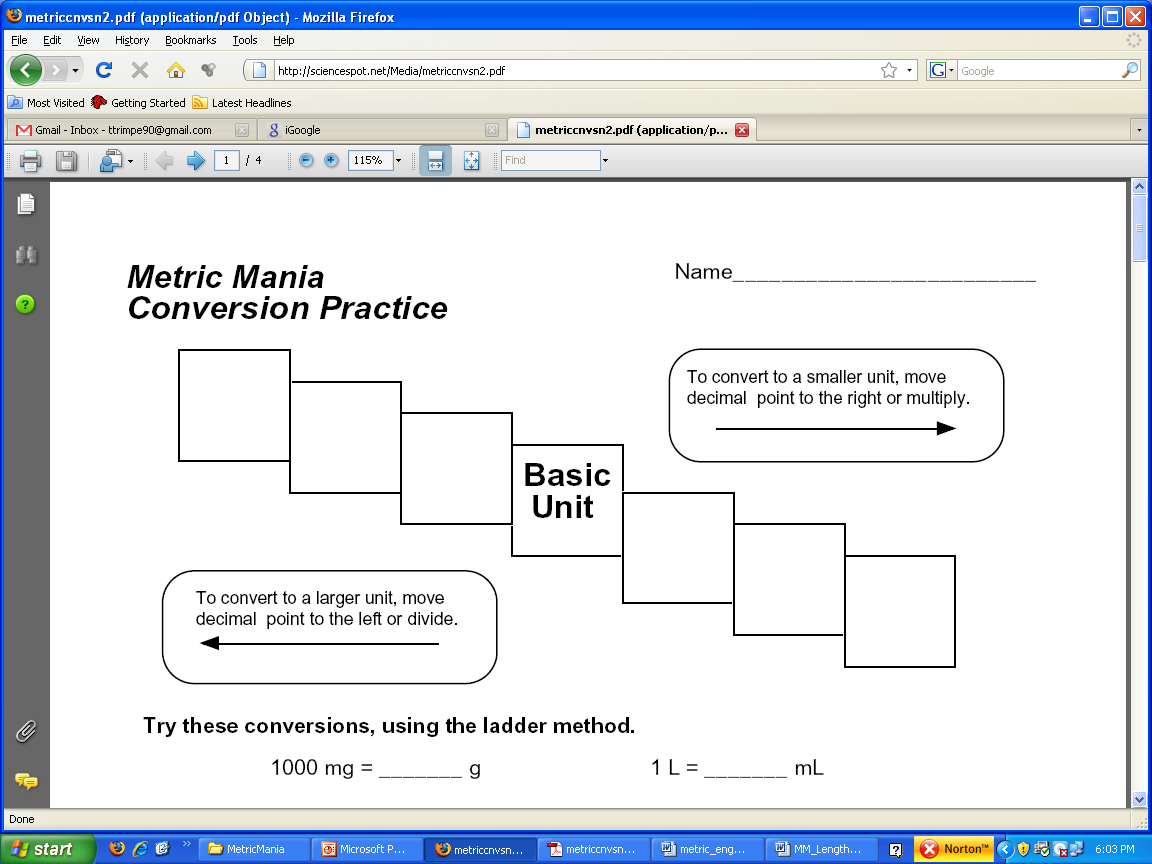 KILO1000Units
HECTO100Units
DEKA10Units
DECI0.1Unit
CENTI0.01Unit
MILLI0.001Unit
4 km = _________ m
How many jumps does it take?
4.
= 4000 m
Compare using <, >, or =.
	56 cm         6 m 			7 g          698 mg
Conversion Practice
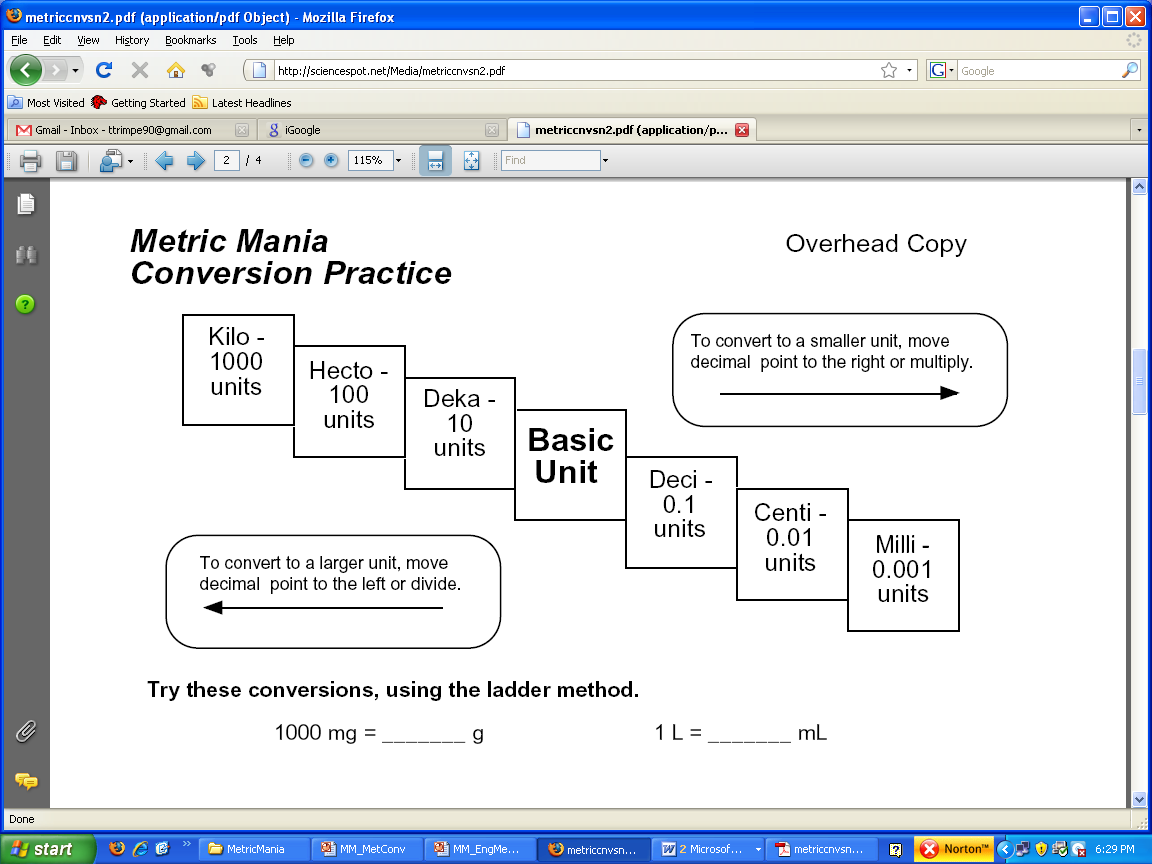 Try these conversions using the ladder method.
1000 mg = _______ g 	1 L = _______ mL		160 cm = _______ mm 

14 km = _______ m	109 g = _______ kg 	250 m = _______ km
More Practice
157,300 nanometers = ________ meters

.00573 Tm = ___________ cm

2574 pm = ____________ mm

.00369 Mm = _____________ dm

6 kilometers = _____________micrometers

3 Gm = _________________ nm
SI Units – standard for metric
Length			meter			m

Mass			kilogram			kg

Temperature		Kelvin			K

Time			second			s
Ratio Proportions
Look like fractions

Used to change units but not the value

You must have conversion factors to use!
Example:
Convert 4.5 gallons to quarts.
(start with the given)
   4.5 gallons
			   x    -------------------  =

How do we pick the conversion factor?
	You want it to include both gallons and quarts, if possible.
Convert 4.5 gallons to quarts.
4.5 gallons		     x   quarts
---------------     =     ------------------   
  1 gallon		      4 quarts

		x = 18 quarts
Sometimes you need 2 conversion factors…
Convert 2.3 weeks to hours.

2.3 weeks         X days
 -------------   =  -----------
  1 week             1 day

  X days           X hours
 -------------   =  -----------
  1 day             24 hours


386.4 hours
Conversion Practice
1 doc = 17.4 pacs
How many docs do I have if I have 57 pacs?
632 docs = __________ pacs

How many minutes are in a year?
Matter
Anything that has mass and volume
Many different properties are used to describe matter
They can be broken down into two group: physical and chemical properties
Basic definitions – don’t worry, we’re going to look at lots of examples.
Physical Properties

can be observed without changing what the matter is
Chemical Properties

are based on the ability to change into something else
Some examples of physical properties…
Mass/volume
Density – mass/volume

Boiling point

Melting point

Solubility – ability of a substance to dissolve
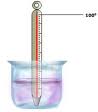 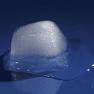 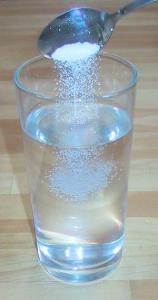 Some examples of chemical properties…
flammability




reactivity
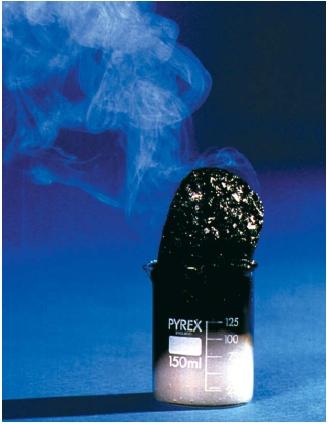 Matter can change.
What are two kinds of change matter can undergo?

Chemical change

Physical change
Two kinds of change…
Physical change

reversible

changes form, shape or size

still the same material
Chemical change

not reversible

makes a new material

involves a change in energy
Examples of physical changes…
Physical changes to paper:
Crumple it into a ball
Fold it into small squares
Tear it in half
Other physical changes:
Stretch a rubber band
Dissolve something in water
Change state (solid->liquid->gas)
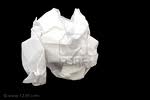 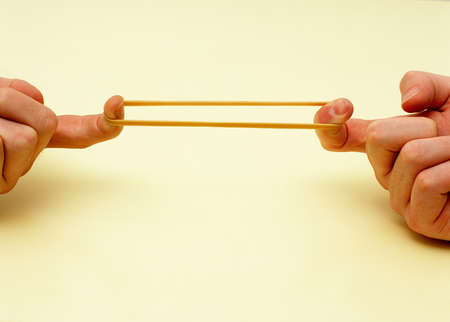 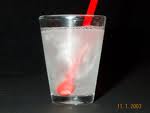 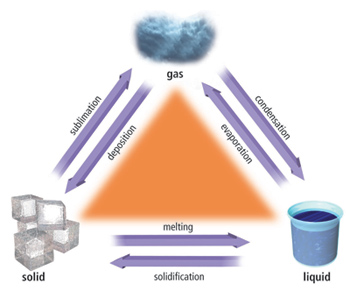 Changes of state are physical changes.
Examples of chemical changes…
Lighting a gas grill  


Cooking dinner


Eating dinner
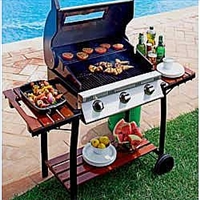 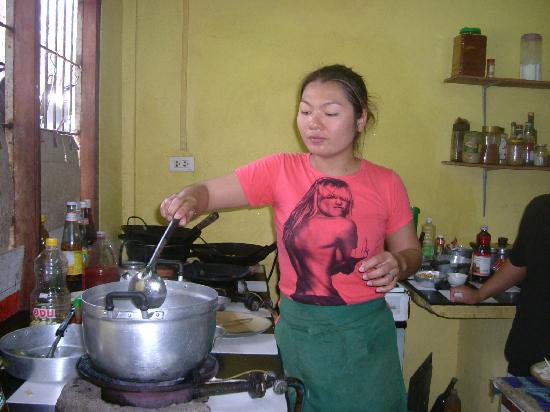 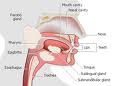 Chemical changes involve
ENERGY
Energy out 

exothermic




Feels hot, because heat goes from the reaction to your hand.
Energy in 

endothermic





Feels cold, because heat goes from your hand to the reaction.
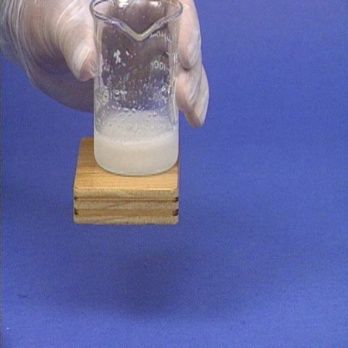 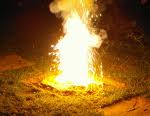 Indicators of Chemical Changes
Color Change
Gas Produced
Temperature Change
Precipitate Formed
Back to matter
Split up into two different groups: 

Pure Substances
Mixtures
Mixtures
Homogeneous – a mixture that is uniform in composition and every part of the solution has same properties
Solutions – special type of homogeneous mixture where different elements are present but are not chemically bonded to each other (example = salt water)
Alloys – metal mixture composed or two or more elements (examples = brass, bronze, pewter, and steel)
[Speaker Notes: Homogeneous – air 
Solution – salt dissolved in water]
Mixtures
Heterogeneous – A mixture that is made up of identifiable parts
- Examples are salad, soil, cereal milk, …
Pure Substances
Two different types: 
Elements and Compounds
Elements are found on the periodic table
Compounds are made up of two or more elements

What are some examples of each???
Chemical Reactions
Occur as elements combine to form compounds and compounds break-down into elements
Remember the indicators of chemical change!!
Accompanied with an exchange of energy